Unit 3 It's a pineapple
WWW.PPT818.COM
Show me the potato
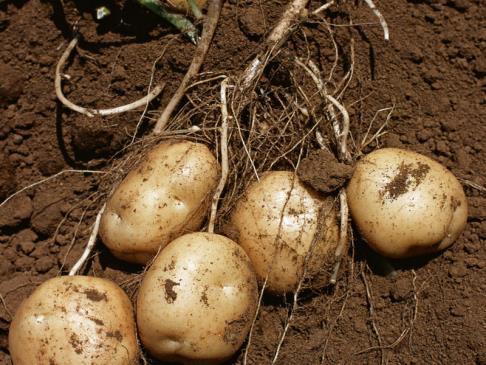 Peel the banana
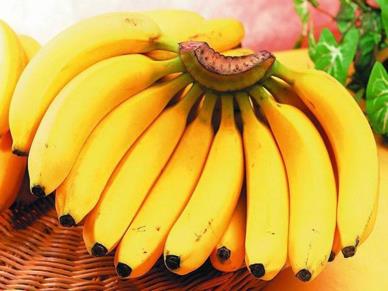 Pass the tomato.
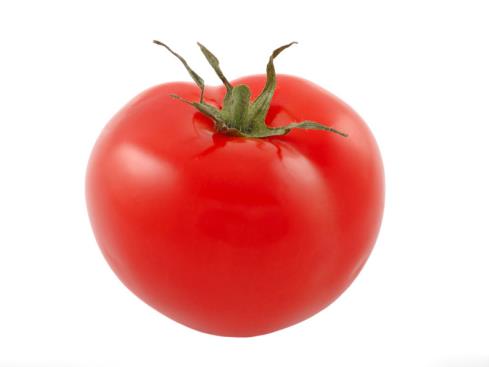 Smell the pineapple.
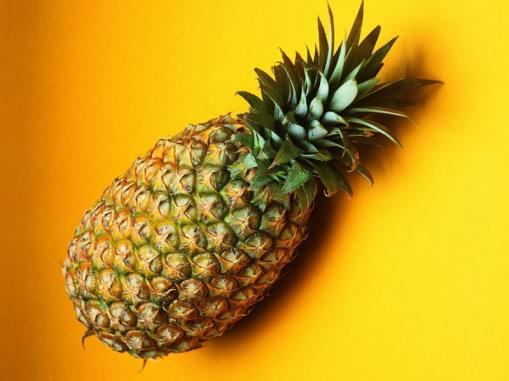 读一读、写一写
What's this in English?
It's a potato.
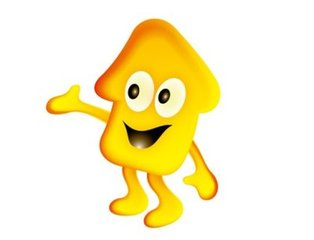 动词大家一起看
1.show   展示
eg:Show me the cap         把帽子展示给我看
2.Peel    剥离
eg：Peel the banana        剥香蕉
3.smell    闻起来 
eg：Smell  the pineapple     闻一下菠萝的味道
知识拓展
1.smell   闻起来
smell是感官动词，和sound、look一样
对look来说，可以有It looks beautiful.它看起来很漂亮
smell也有和look一样的用法，后面直接接形容词
表示闻起来怎么样。
eg：It smells good.它很好闻。
知识拓展
pass
1.pass sb sth     递给某人某物
eg:Pass you the potato.
2.pass sth to sb    递给某人某物
eg:Pass the potato to you .
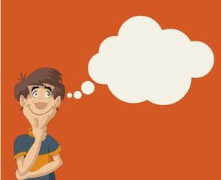 小习题
一、根据汉语提示填空。
  1. ________ me the potato.（展示）
  2. ________ me the tomato. （递）
  3. ________ me the banana. （剥皮）
  4. ________ me the pineapple. （闻）
  5. ________ me the watermelon. （吃）
小习题
一、读句子选择正确图片。 
        
(A)            (B)             (C)            (D)
1. Rabbit: Hi, Mimi. What’s this in English?
Mimi: It’s a watermelon. (   )
2. Dog: What’s this in English, Duck?
Duck: It’s a pineapple. (   )
3. Pig: What’s this in English, Mimi?
Mimi: It’s an tomato. (   )
4. Bear: What’s this in English, Monkey?
Monkey: It’s a potato. (   )
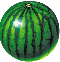 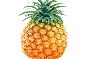 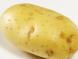 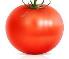 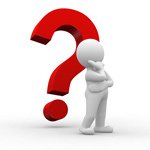